Қандай доп?
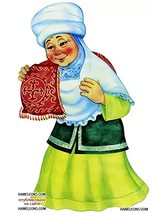 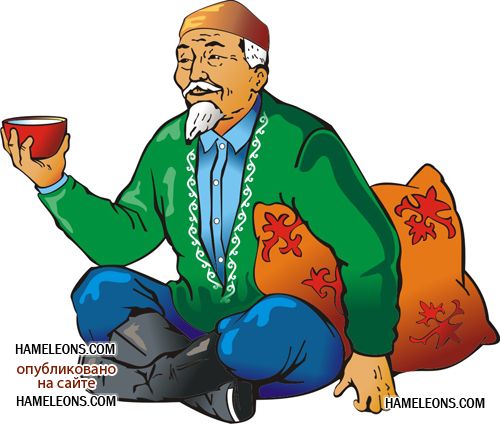 Бұл
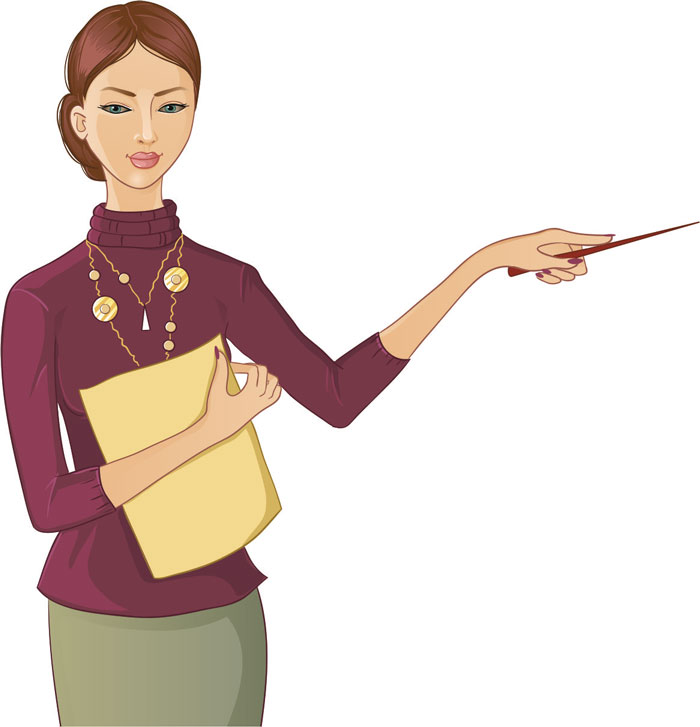 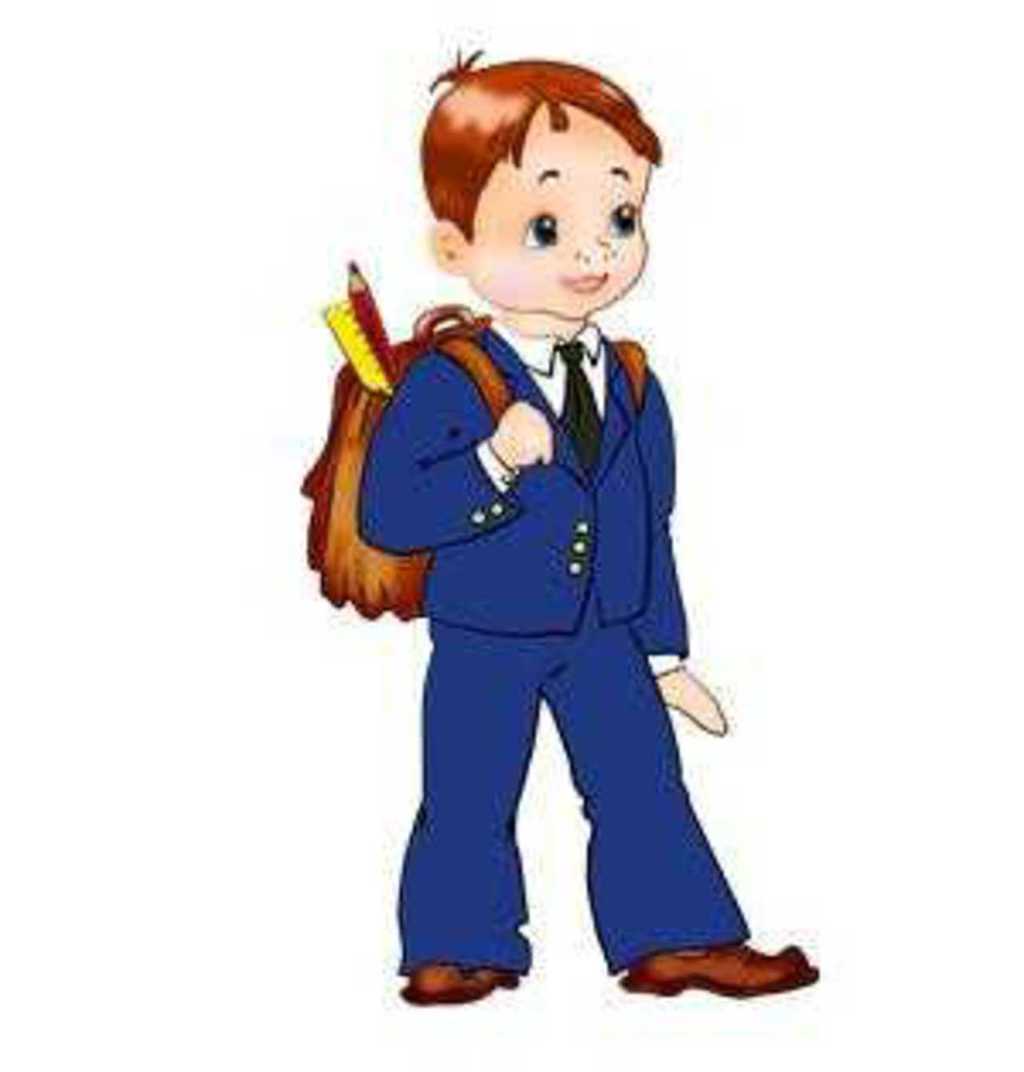 Сөздік
Қандай ?-какой?
Бар-есть
Менде-у меня
Сенде-у тебя
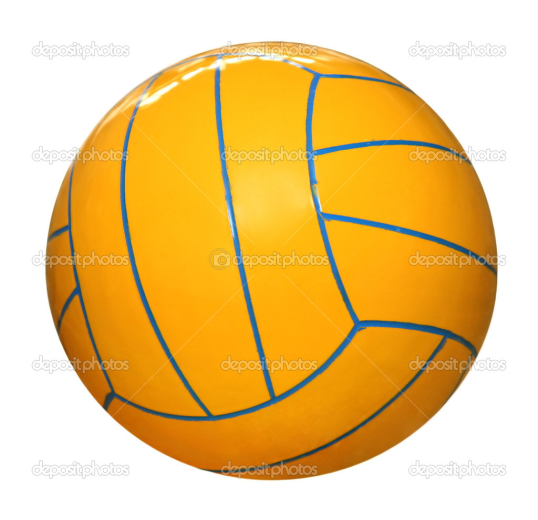 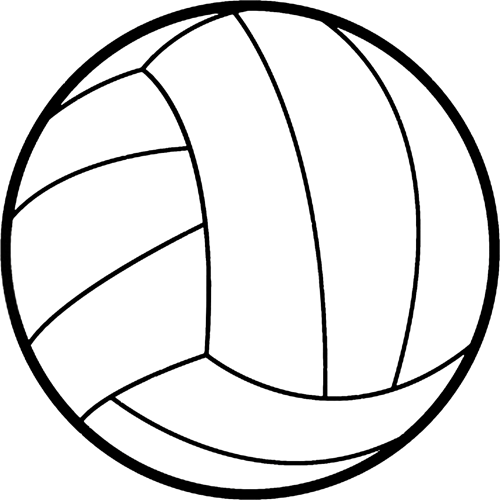 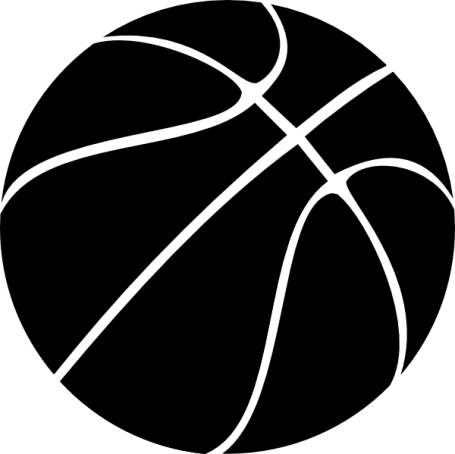 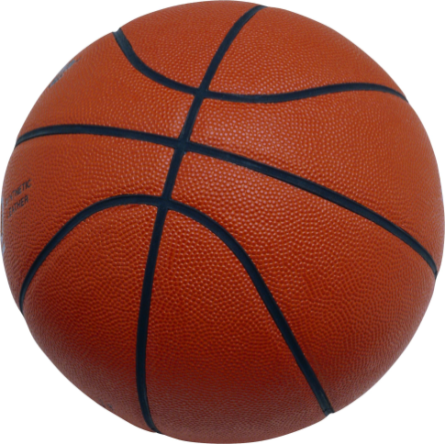 Бұл
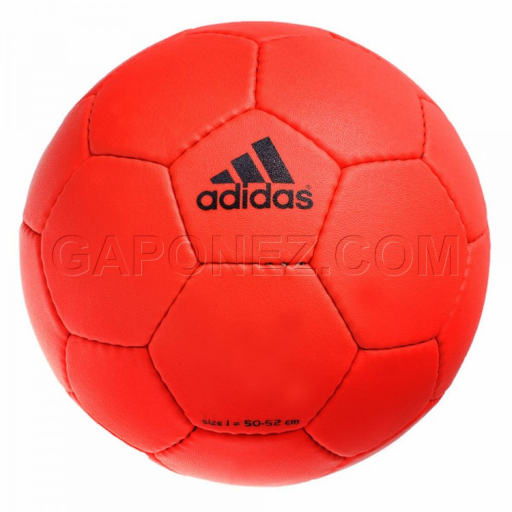 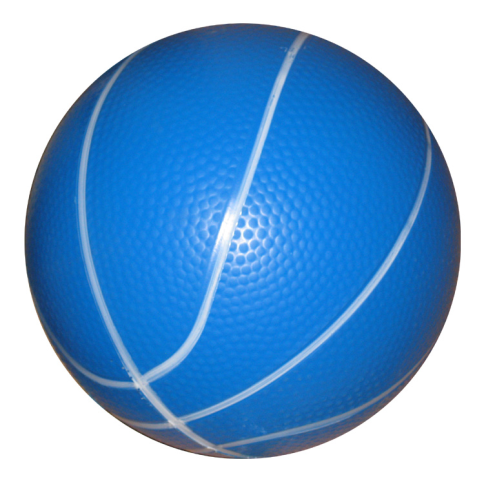 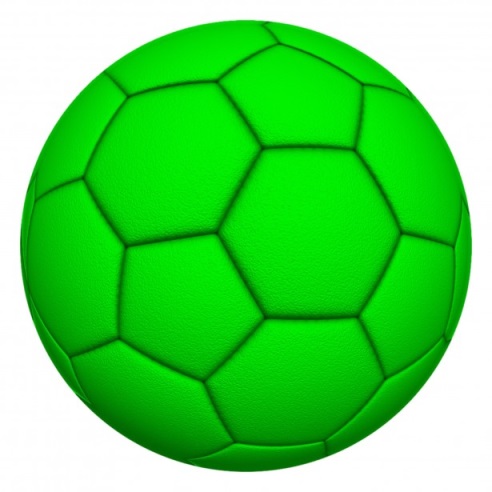 Рефлексия
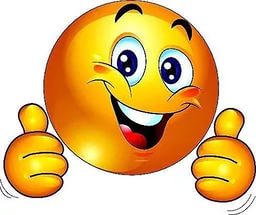 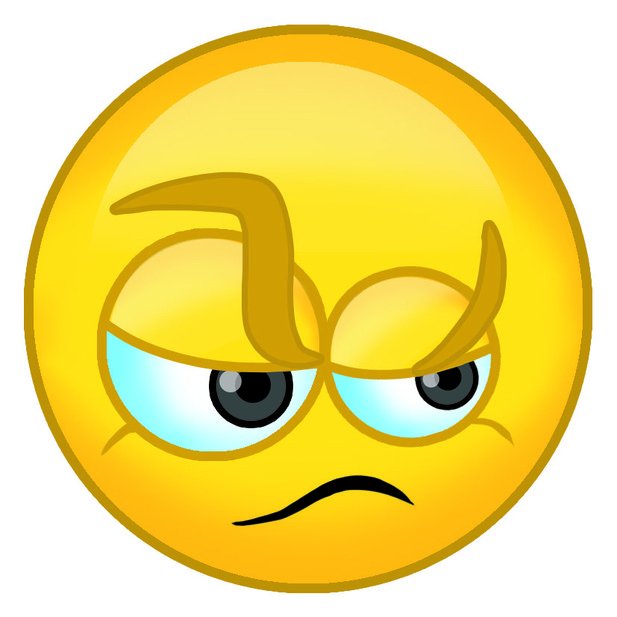